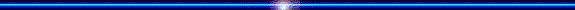 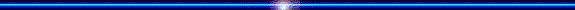 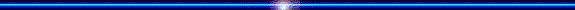 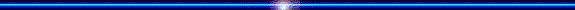 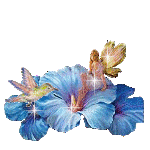 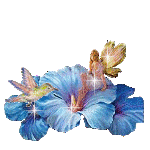 TRƯỜNG TIỂU HỌC GIANG BIÊN
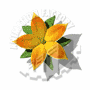 MÔN: TOÁN 3
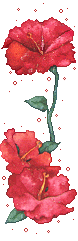 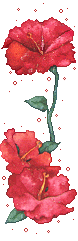 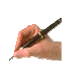 Khởi động:
35820
92684
Tính:
+
-
25079
45326
c)
b)
a)
1324
x
2
a) Phép nhân:   14 273 x 3 = ?
viết 9.
. 3 nhân 3 bằng 9,
14 273
x
3
. 3 nhân 7 bằng 21,
viết 1 nhớ 2.
4
2
1
9
8
. 3 nhân 2 bằng 6, thêm 2 bằng 8,
viết 8.
viết 2 nhớ 1.
. 3 nhân 4 bằng 12,
viết 4.
. 3 nhân 1 bằng 3, thêm 1 bằng 4 ,
42819
Vậy: 14273 x 3 =
a) Phép nhân:
*Muốn nhân số có năm chữ số với số có một chữ số.
 +Bư­ớc 1: Đặt tính theo cột dọc thừa số thứ 2 thẳng hàng đơn vị.
 +Bư­ớc 2: Tính lần l­ượt từ phải sang trái.
*L­ưu ý: Nhân rồi cộng thêm (phần nhớ) nếu có ở hàng liền trước.
Bài 1: Tính :
21526
40729
17092
15180
x
x
x
x
4
3
2
5
68368
81458
75900
64578
Bài 2:
Số
?
Thừa số
13070
19091
10709
Thừa số
5
6
7
78420
Tích
95455
74963
Bài 3:
Lần đầu người ta chuyển 27150 kg thóc vào kho, lần sau chuyển được số thóc gấp đôi lần đầu.       Hỏi cả hai lần chuyển vào kho được bao nhiêu     ki-lô-gam thóc ?
Tóm tắt:
27150 kg
Lần đầu :
?kg thóc
Lần sau :
Bài 3:
Bài giải :
Số ki-lô-gam thóc lần sau chuyển được là: 
27150 x 2 = 54300 (kg)
     Số ki-lô-gam thóc cả hai lần chuyển được là :
        27150 + 54300 = 81450 (kg)
                   Đáp số : 81450 kg.
Củng cố:
1. Chọn kết quả đúng.
33333
        2
A .  88 888
x
B .  55 555
C .  66 666
21504
        3
x
Củng cố:
2. Chọn số đúng vào chỗ trống
A .  1
645  2
B .  2
C .  3
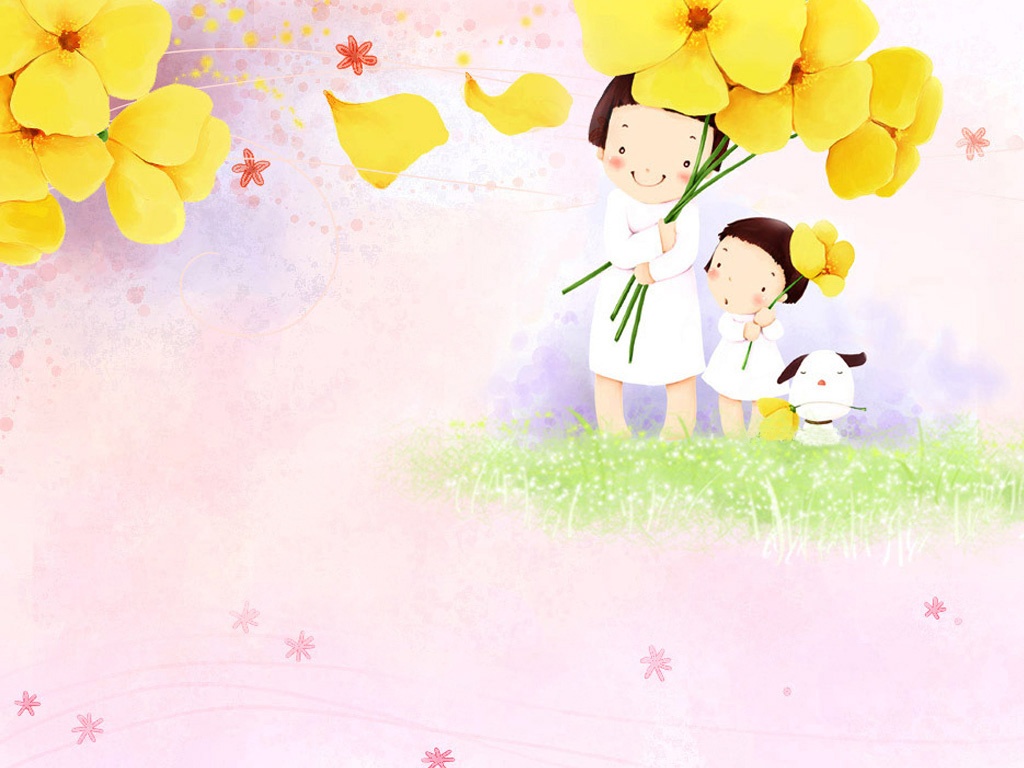 Cảm ơn các thầy cô !